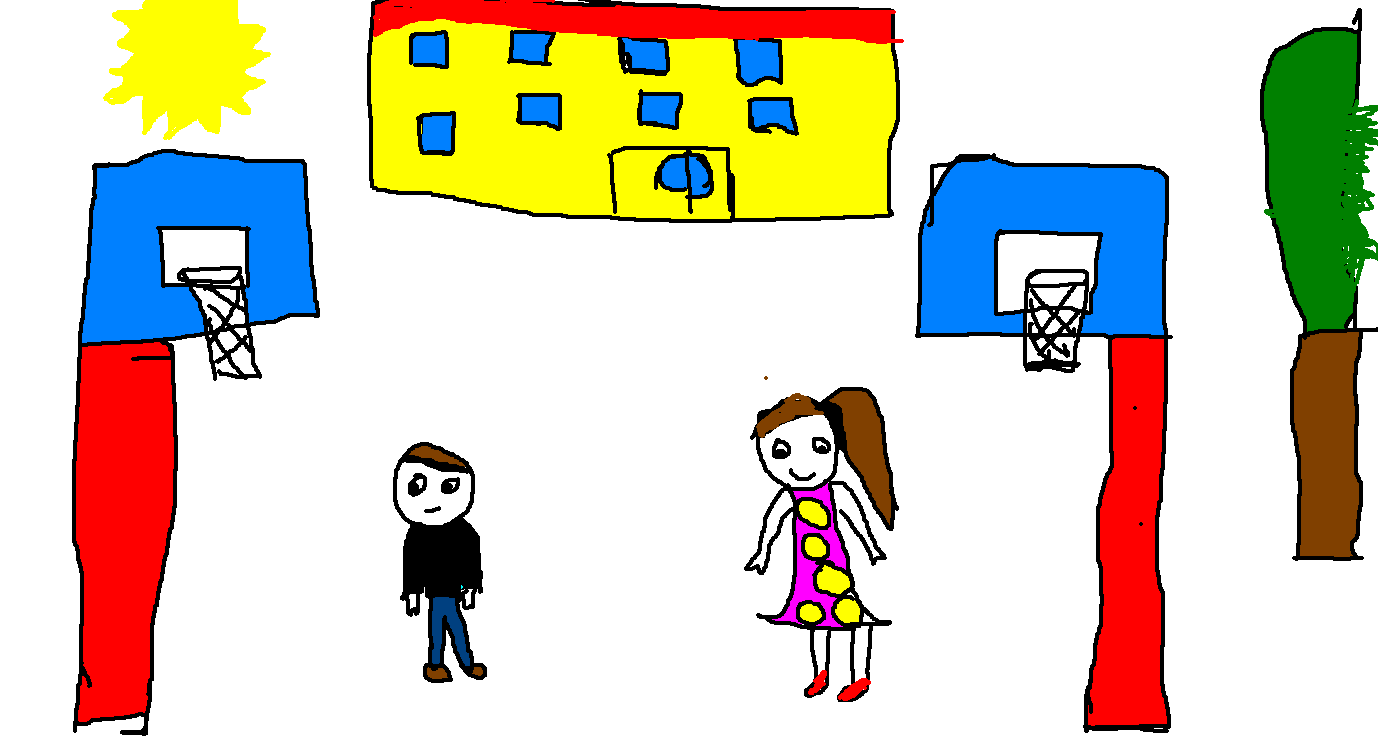 Το ολοήμερο  σχολείο  μου
Μου αρέσει το  ολοήμερο σχολείο  μου .  Μετά
από   τις 2:00  πηγαίνουμε  στην  τραπεζαρία για να φάμε το φαγητό μας. Μετά κάνουμε ένα μικρό  διαλλειματάκι για  να ξεκουραστούμε.
Ύστερα  από το διάλλειμα πηγαίνουμε   πάνω για να κάνουμε τα μαθήματα. Μερικοί  φεύγουν    3:30   μερικοί  φεύγουν 4:15          
Αυτό  είναι το  ολοήμερο  σχολείο.
Οι δραστηριότητες του  ολοημέρου μου
Δεύτερα :Αγγλικά    
Τρίτη :υπολογιστές   
Τετάρτη :Μουσική 
Πέμπτη: υπολογιστές 
Παρασκευή: Γυμναστική
Τι μου προσφέρει το ολοήμερο σχολείο μου.
Το ολοήμερο σχολείο μου με βοηθάει να κάνω τα μαθήματά μου γρήγορα. Επίσης μπορώ να  παίζω στα  διαλλείματα
Τι θα ήθελα να αλλάξει
Το ολοήμερο σχολείο μου είναι ωραίο και  δεν  θέλω να αλλάξει τίποτα γιατί μου αρέσει έτσι όπως είναι.
Αν θα ήθελα να έρθει ένας  φίλος μου ή  μια φίλη μου
θα ήθελα να έρθει μια φίλη μου η Μαρία και θα της  πω να γραφτεί  στο ολοήμερο.